تـرنيــمة
فالظلمة لديك لا تظلم
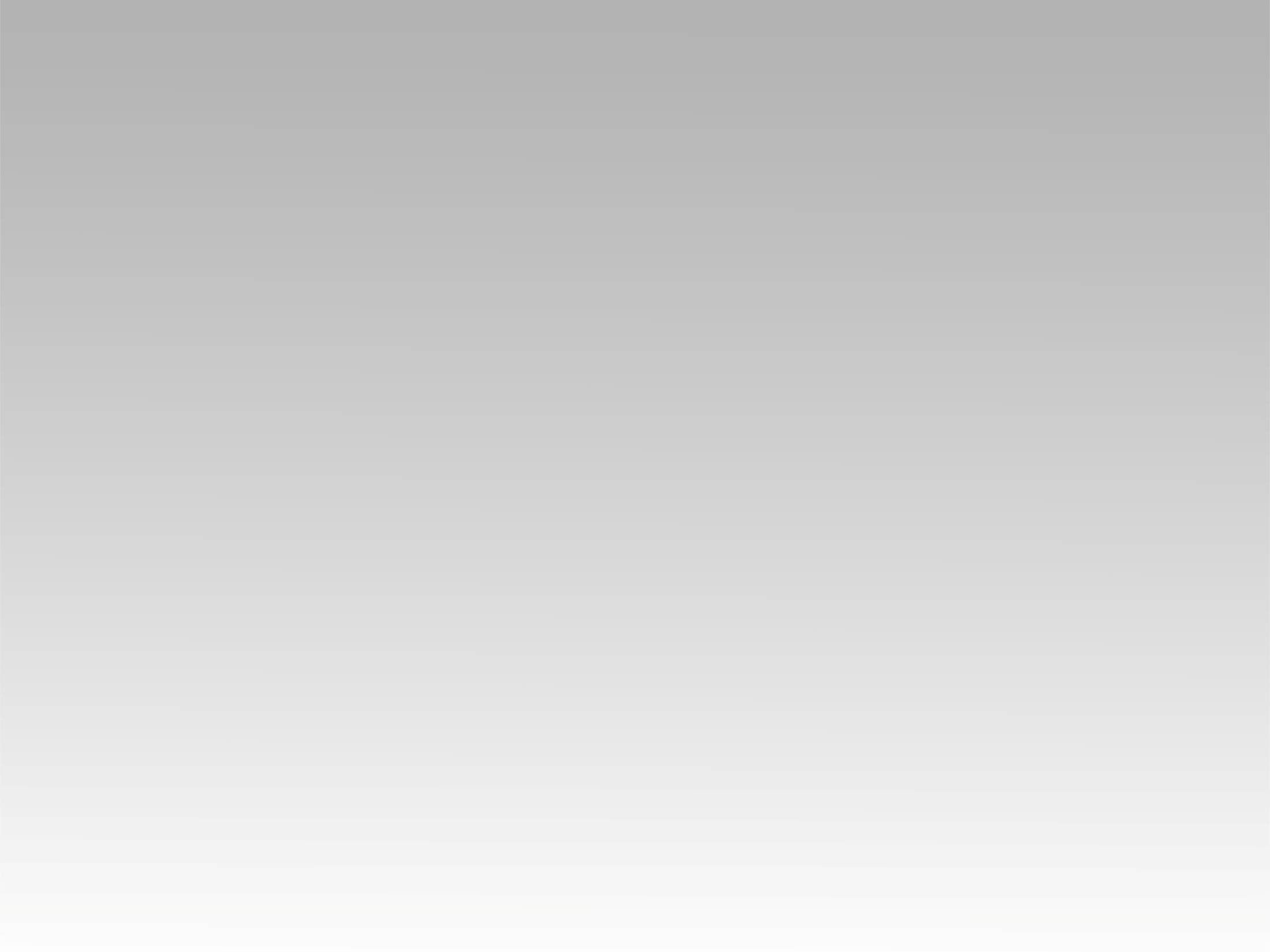 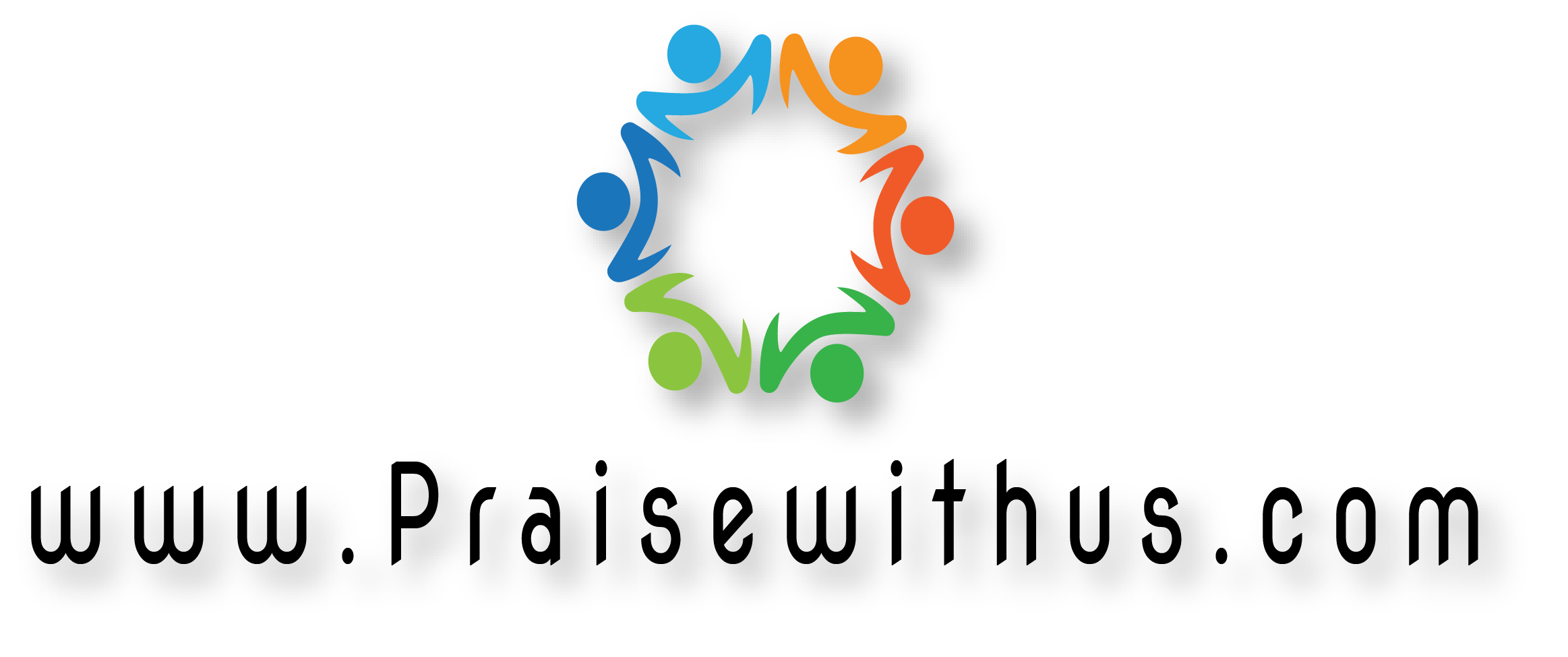 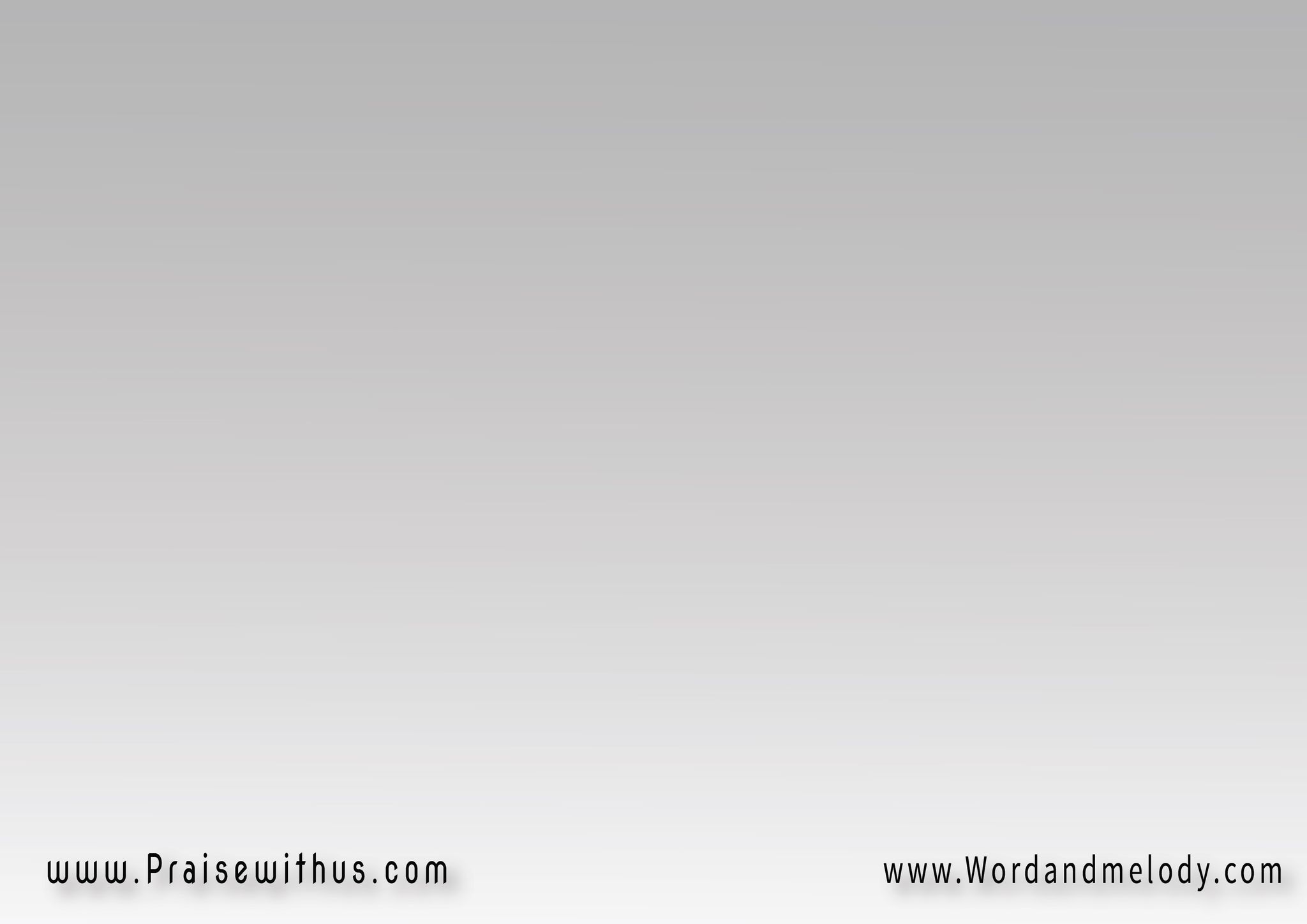 يارب إليك صرختيفاصغي إلى صلاتيفي أزمتي ومحنتي
أصغي لصلاتي
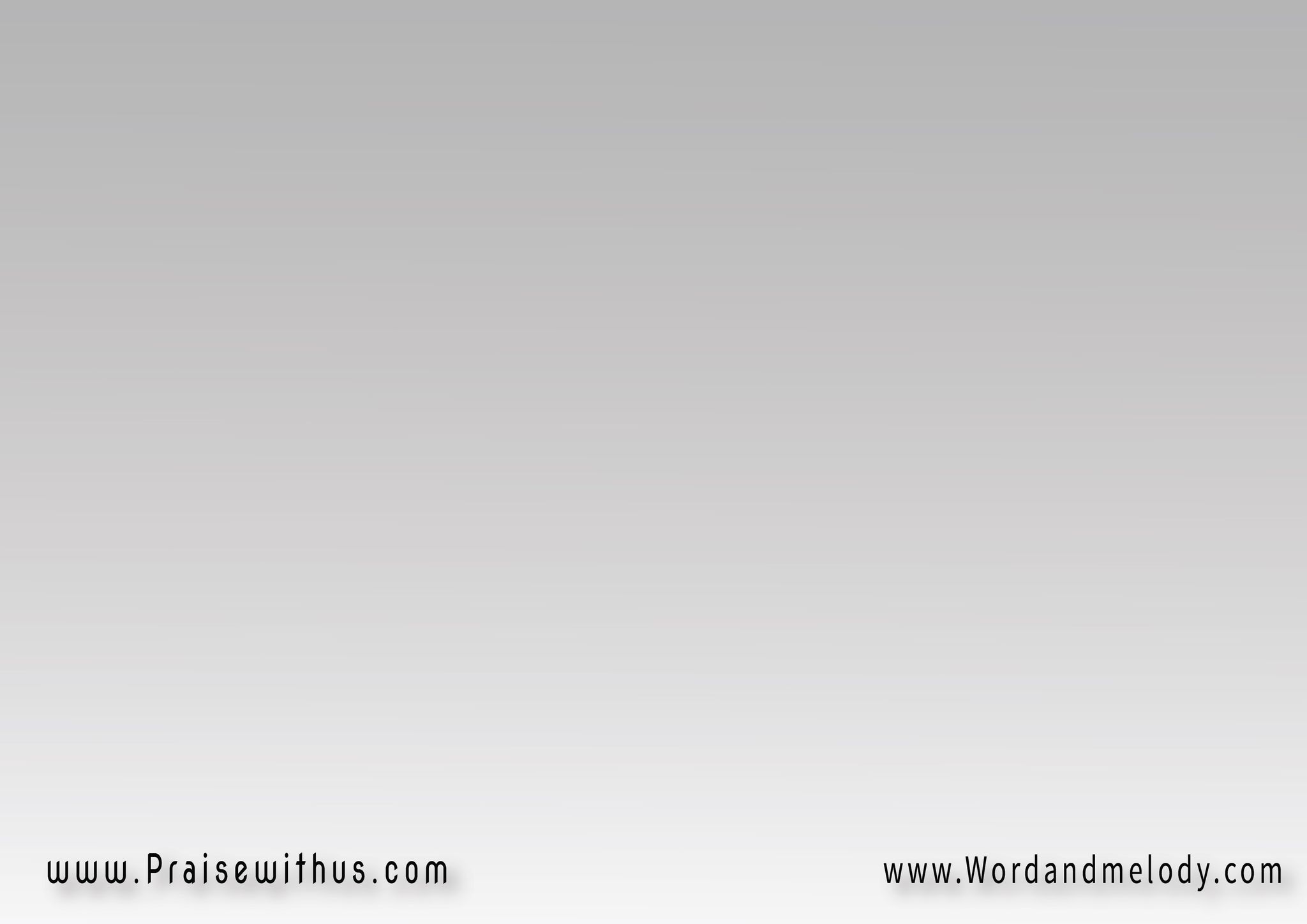 تعلقت بكأمسكك ترفعنيواثق في وعدك تنقذني
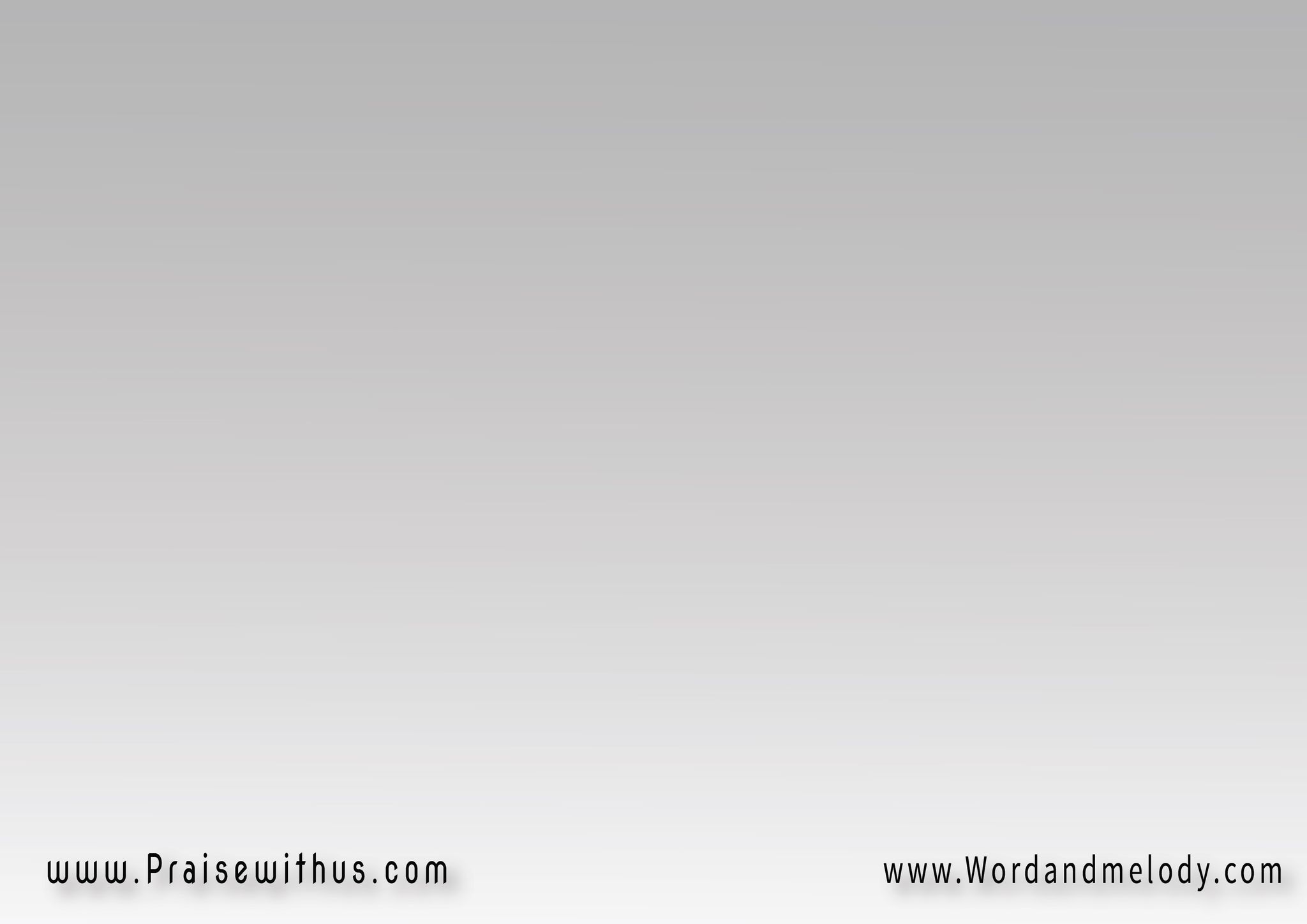 (فالظلمة لديك لا تظلموالليل مثل النهار)2من خلف و قدام حصرتنيويمينك ترشدني وتمسكني
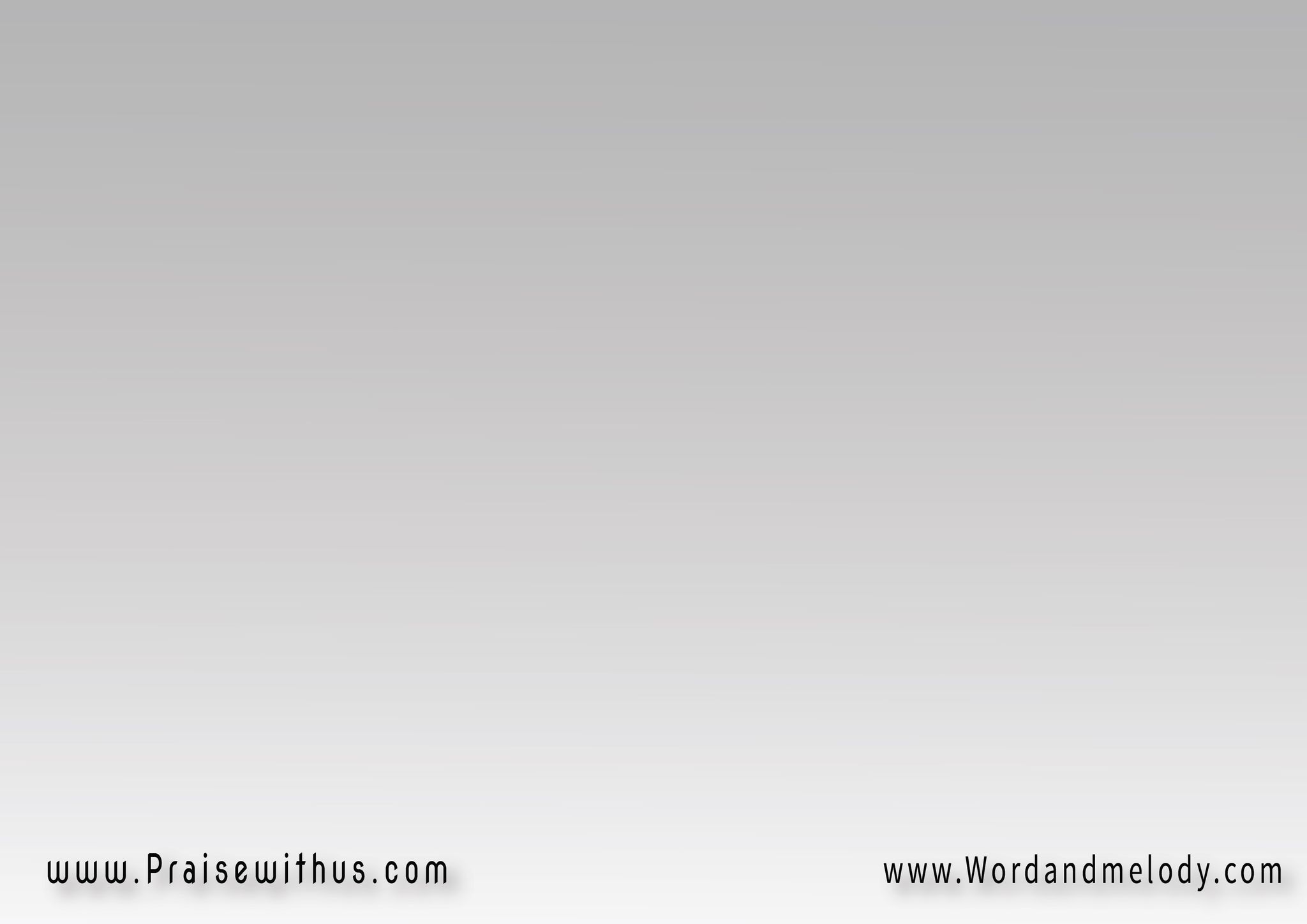 اجعل ربي ترنيمتيأحبك يا إلهيمن كل فكري وقدرتيأحبك يا إلهي
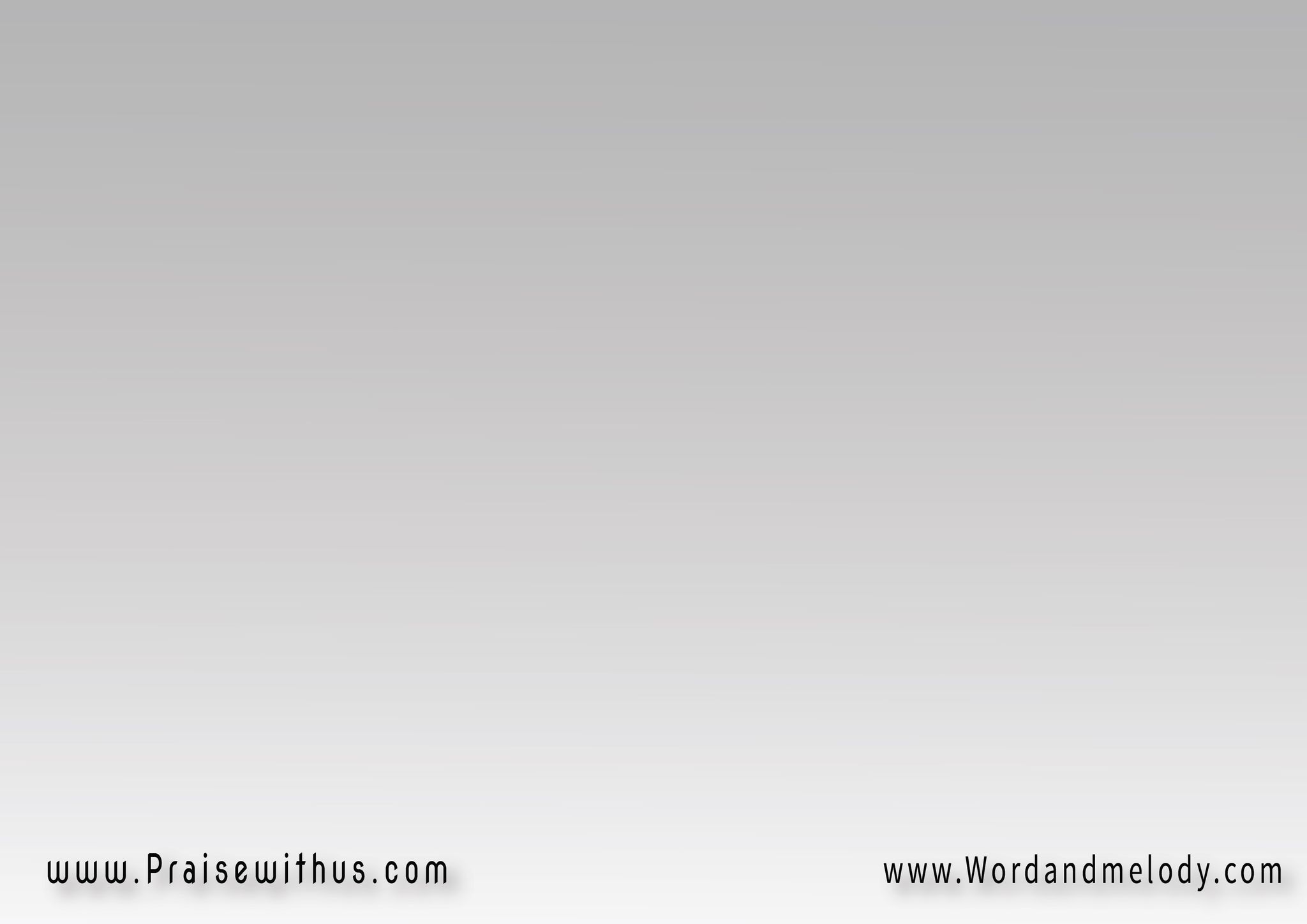 وصاياك سرًّاجأحفظها تحفظنيفي أحلك الليالي تنيرني
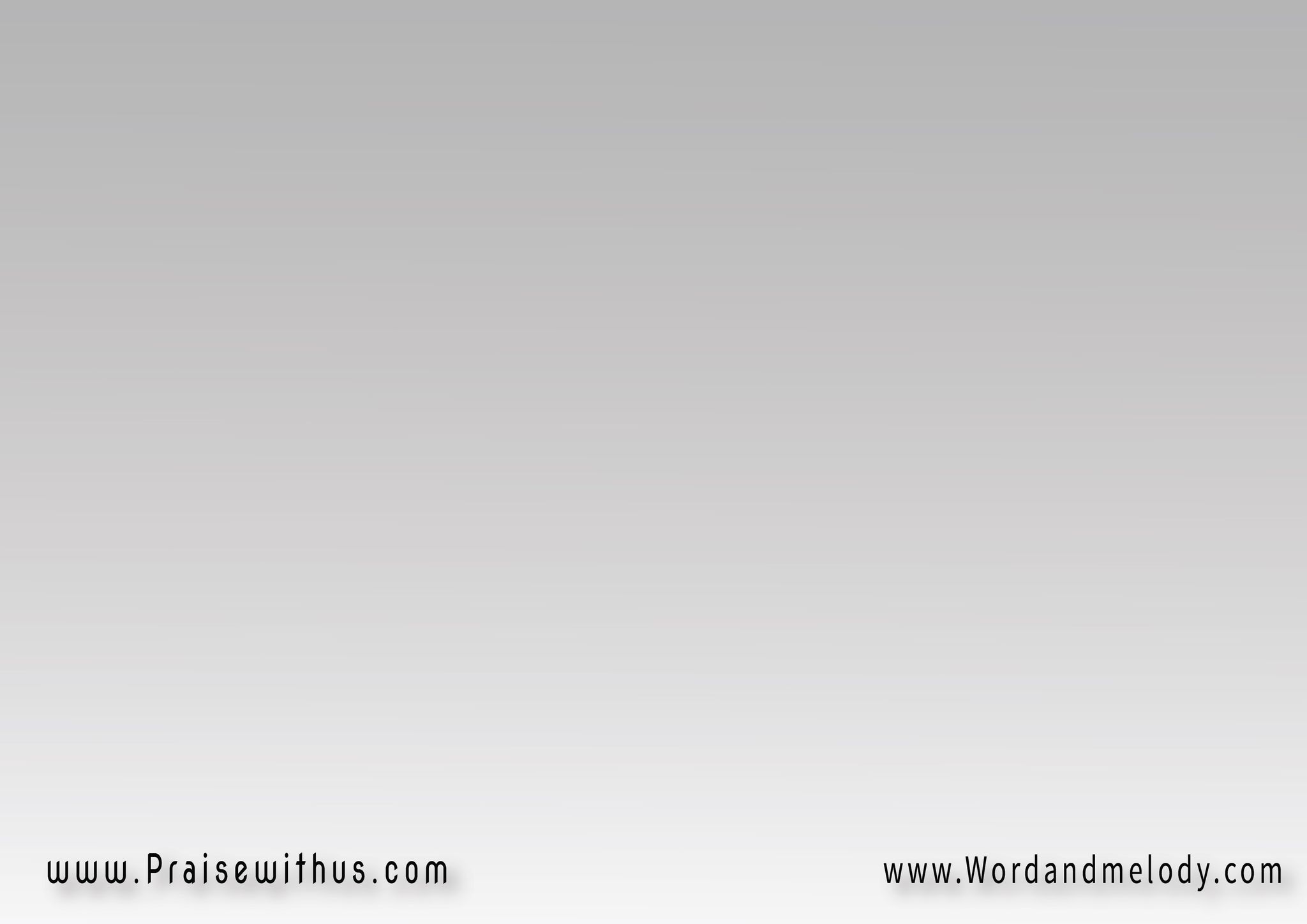 (فالظلمة لديك لا تظلموالليل مثل النهار)2من خلف و قدام حصرتنيويمينك ترشدني وتمسكني
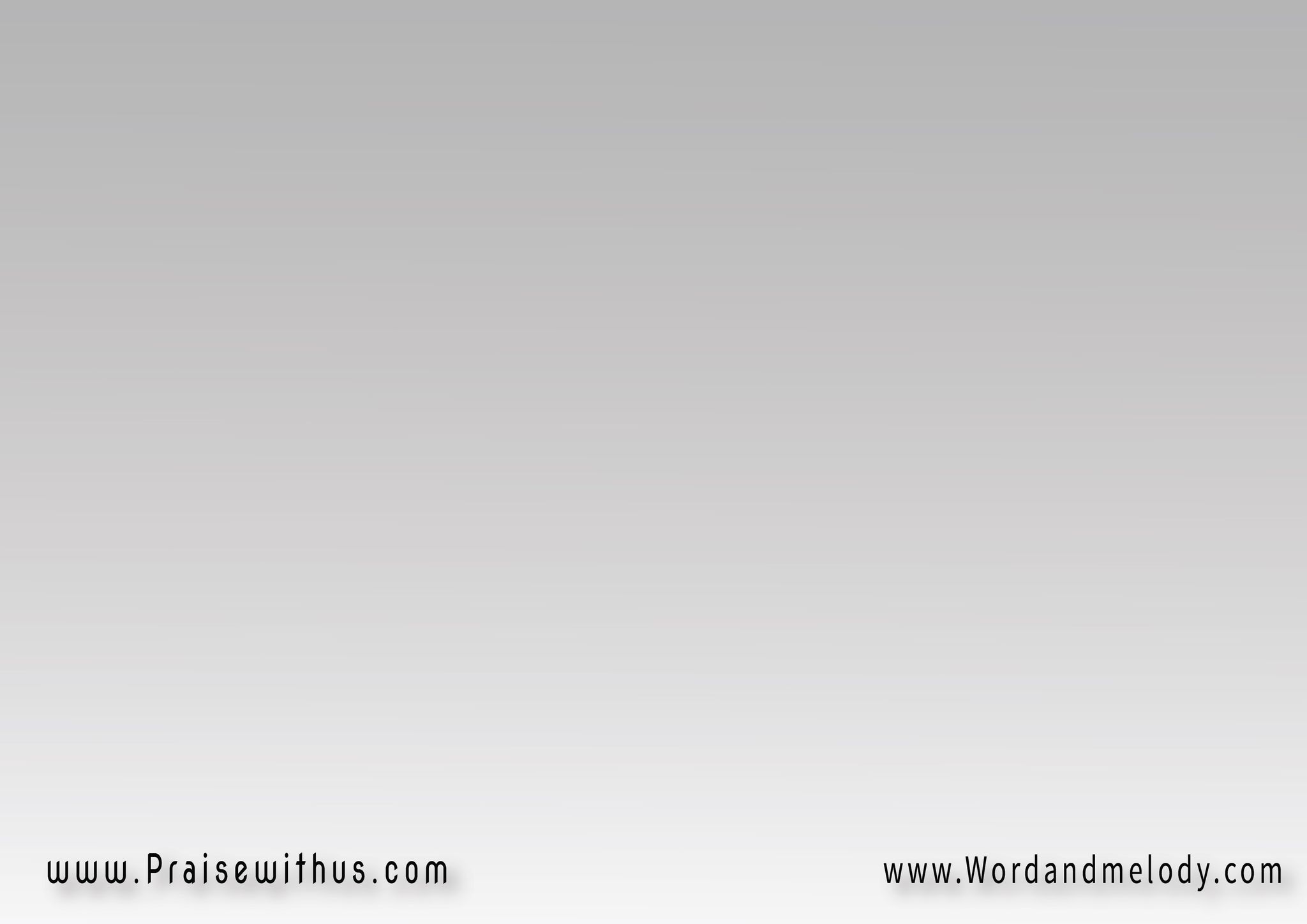 في جب الأسودفي بطن الحوتفي أتون الناروسط وادي ظل الموت
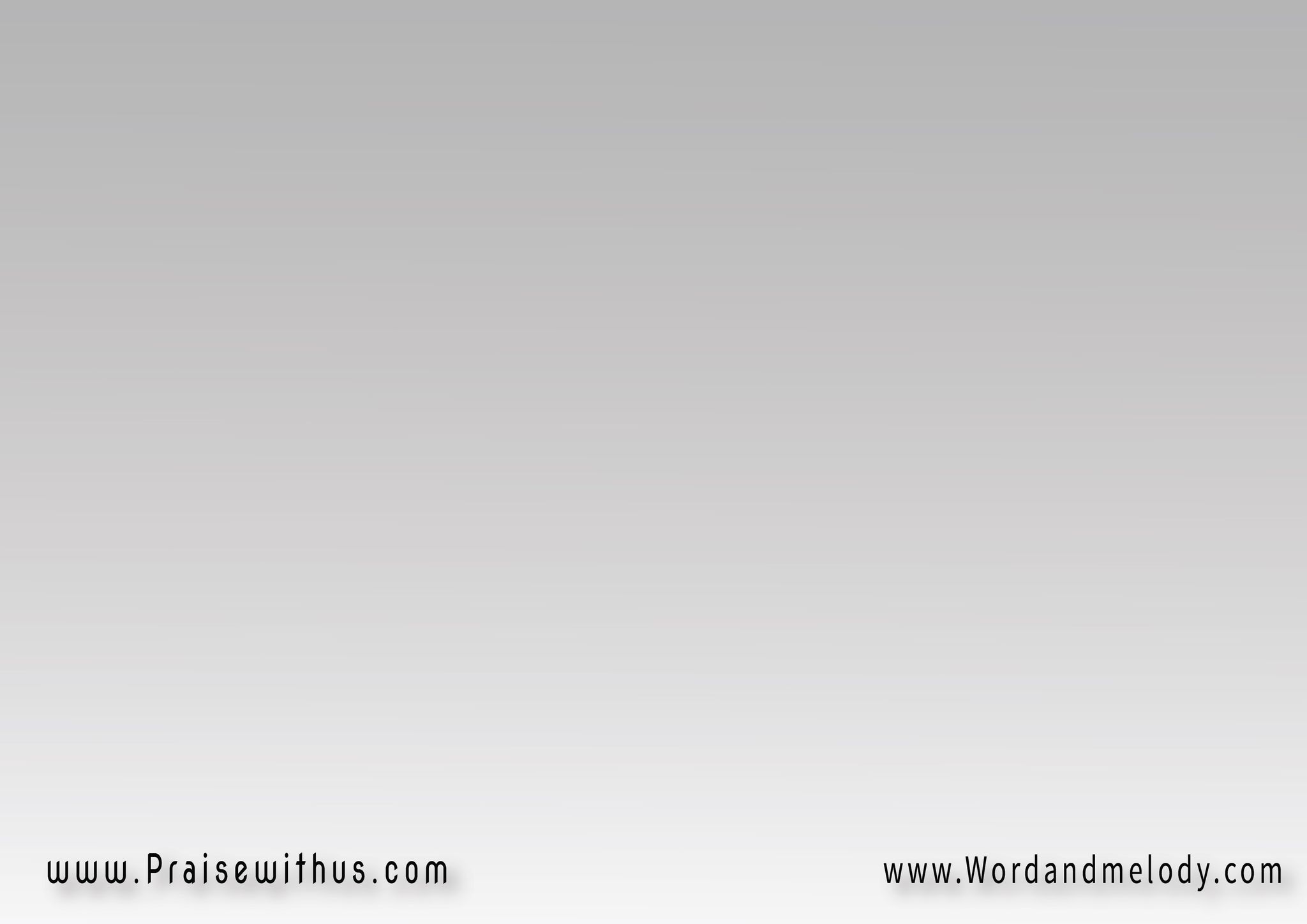 يسوع معيصاحب السلطان معيالله معي
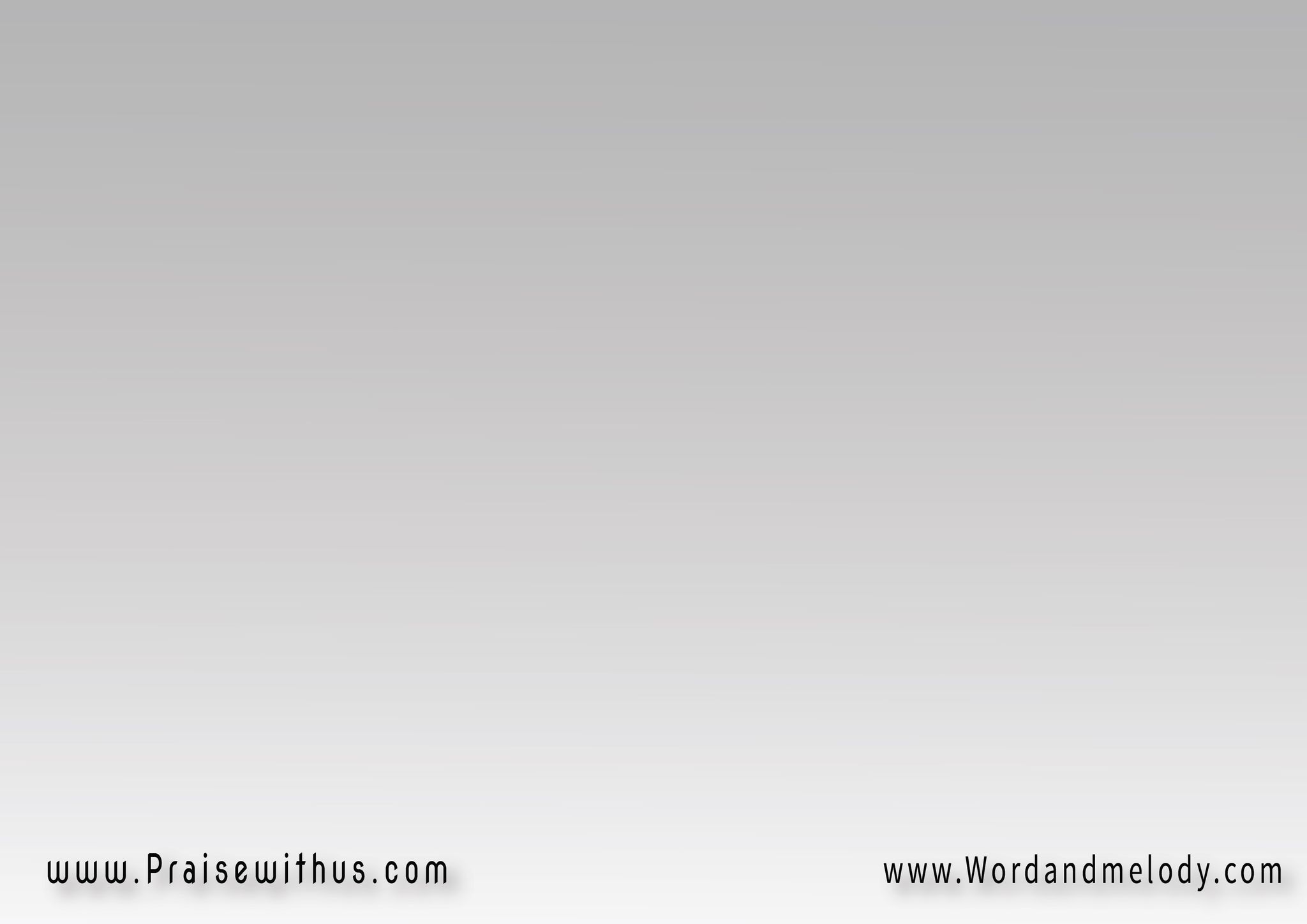 (فالظلمة لديك لا تظلموالليل مثل النهار)2من خلف و قدام حصرتنيويمينك ترشدني وتمسكني
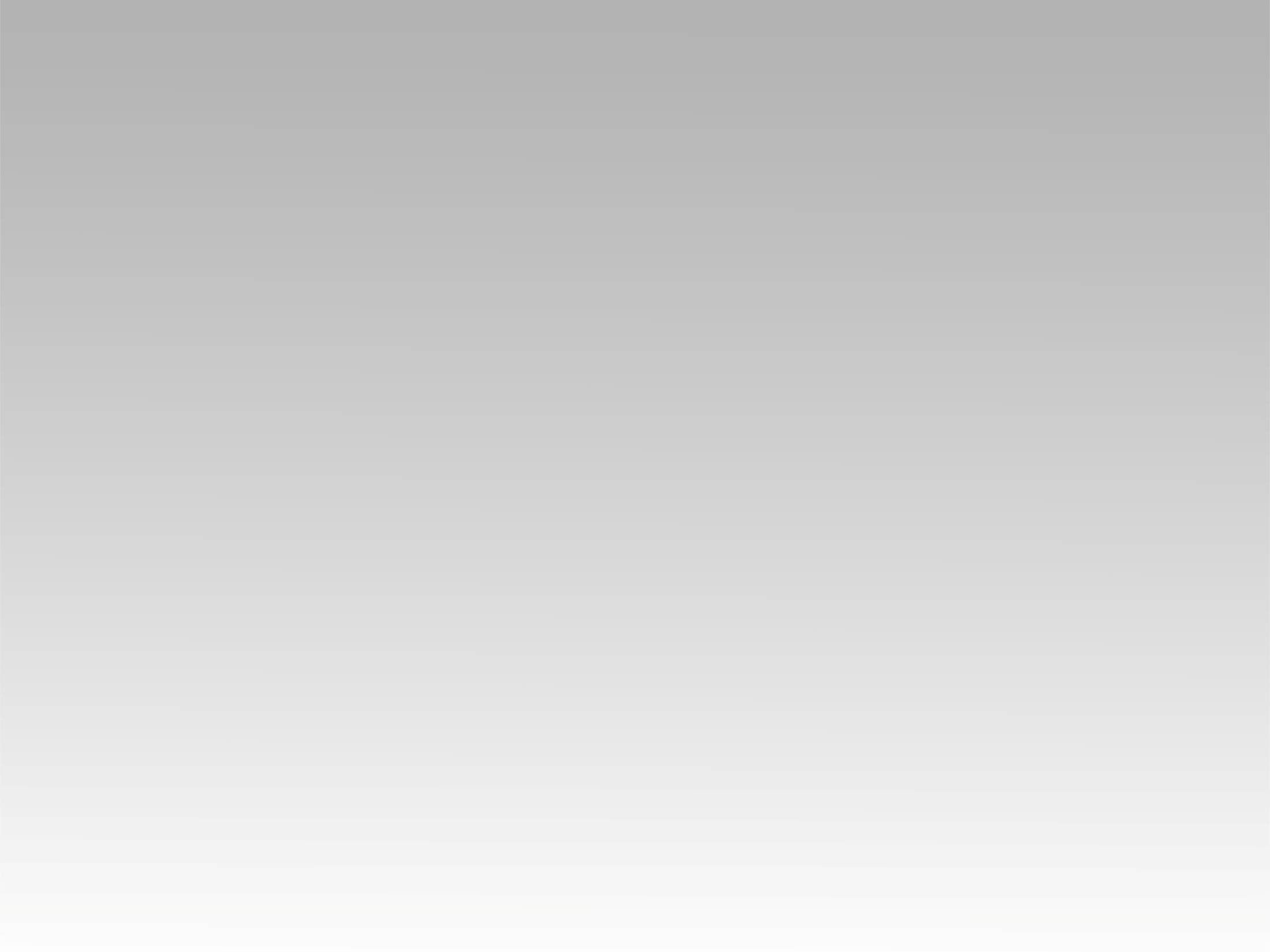 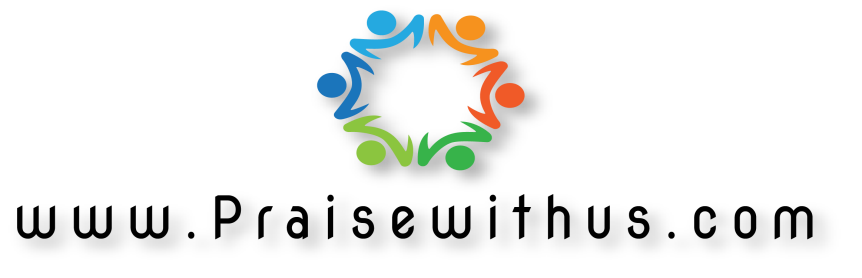